Параўнальныя аспекты анкетавання студэнтаў па тэме “Маральнасць” у 2015 і 2013 г.г.
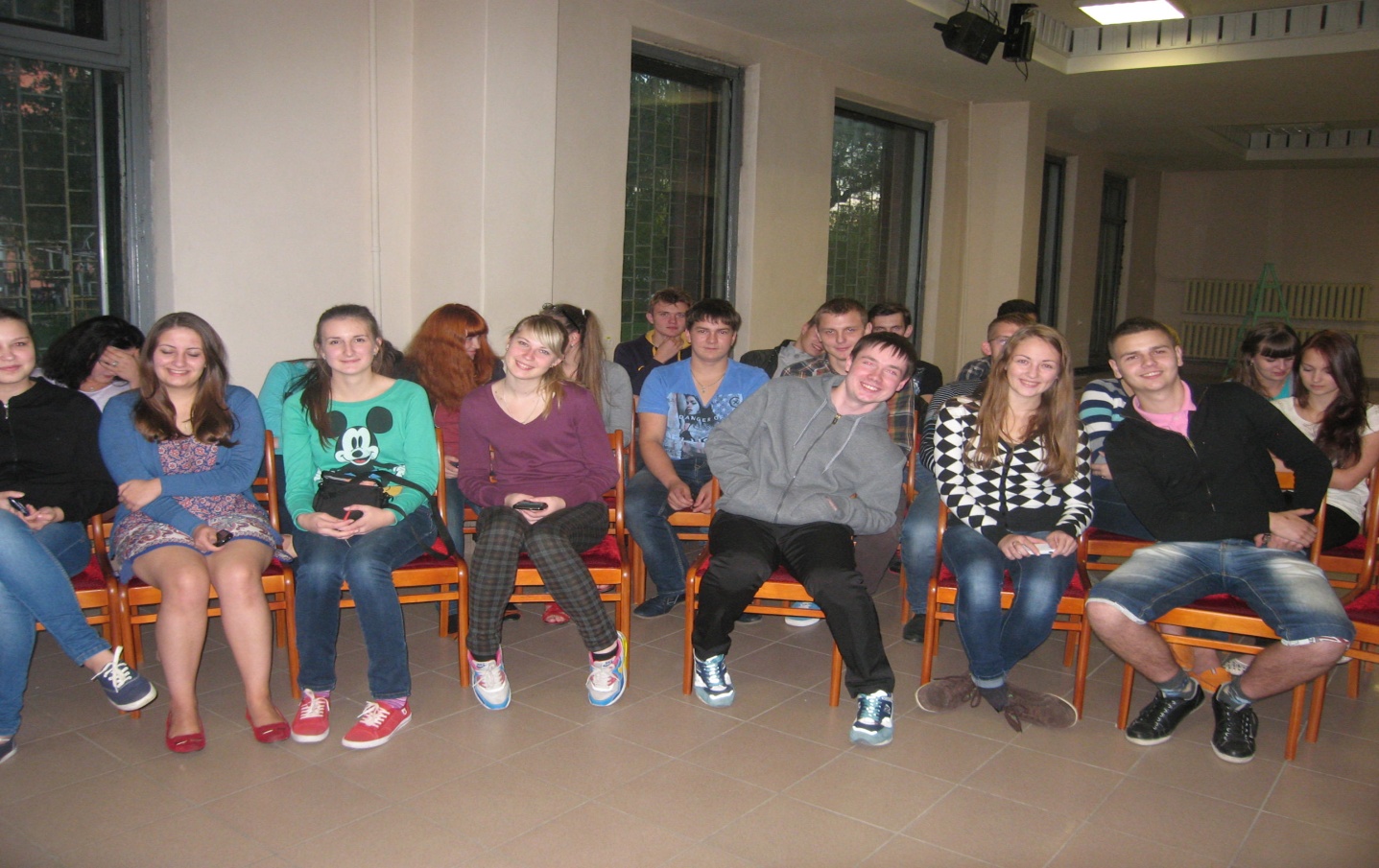 У анкетаванні прымалі ўдзел  студэнты 1,2,3  курсаў факультэтаў ІЭ, ТАР,  ЛГ
Найбольш значныя якасці асобы
2015				2013
Прыстойнасць -- 78%     Адказнасць — 78%
Сумленнасць – 74%        Прыстойнасць 72%
Шчырасць – 73%            Сумленнасць – 73%
Адказнасць 68%              Розум, шчырасць,        					  дабрыня і чуласць – 60%
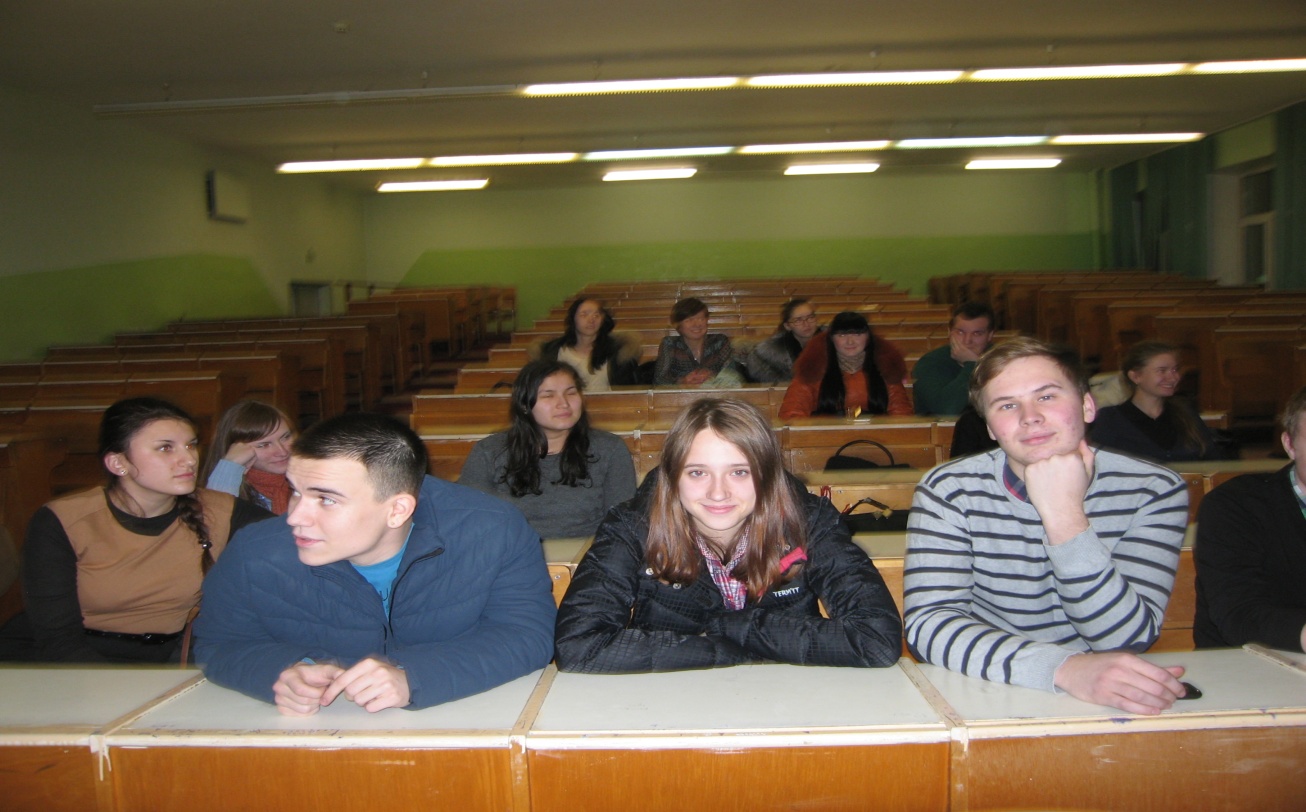 Найбольш значныя якасці асобы
2015				2013
		5. Чуласць 65%			__
		6. Дабрыня 59%			__
		7. Розум 53%			__
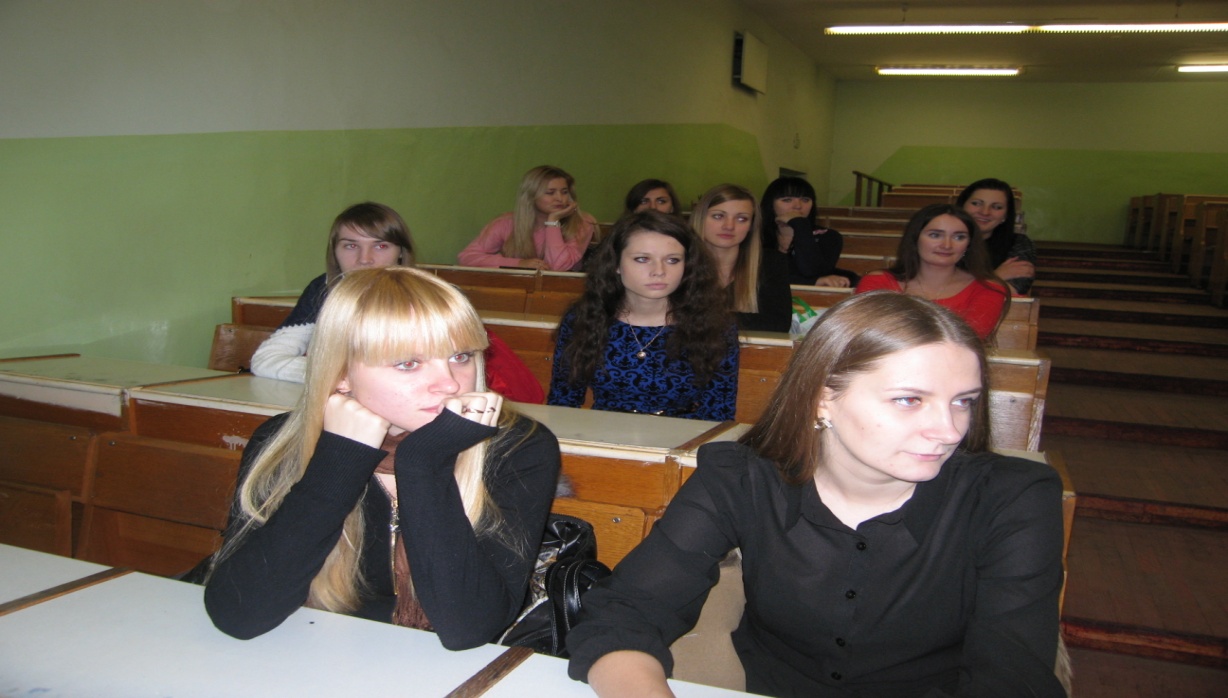 Найбольш значныя якасці асобы
2015				2013
Дадаткова			 Адзін
 два студэнты		студэнт
адзначылі 			 адзначыў
выхаванасць 		павагу
 і незалежнасць 		і адэкватнасць
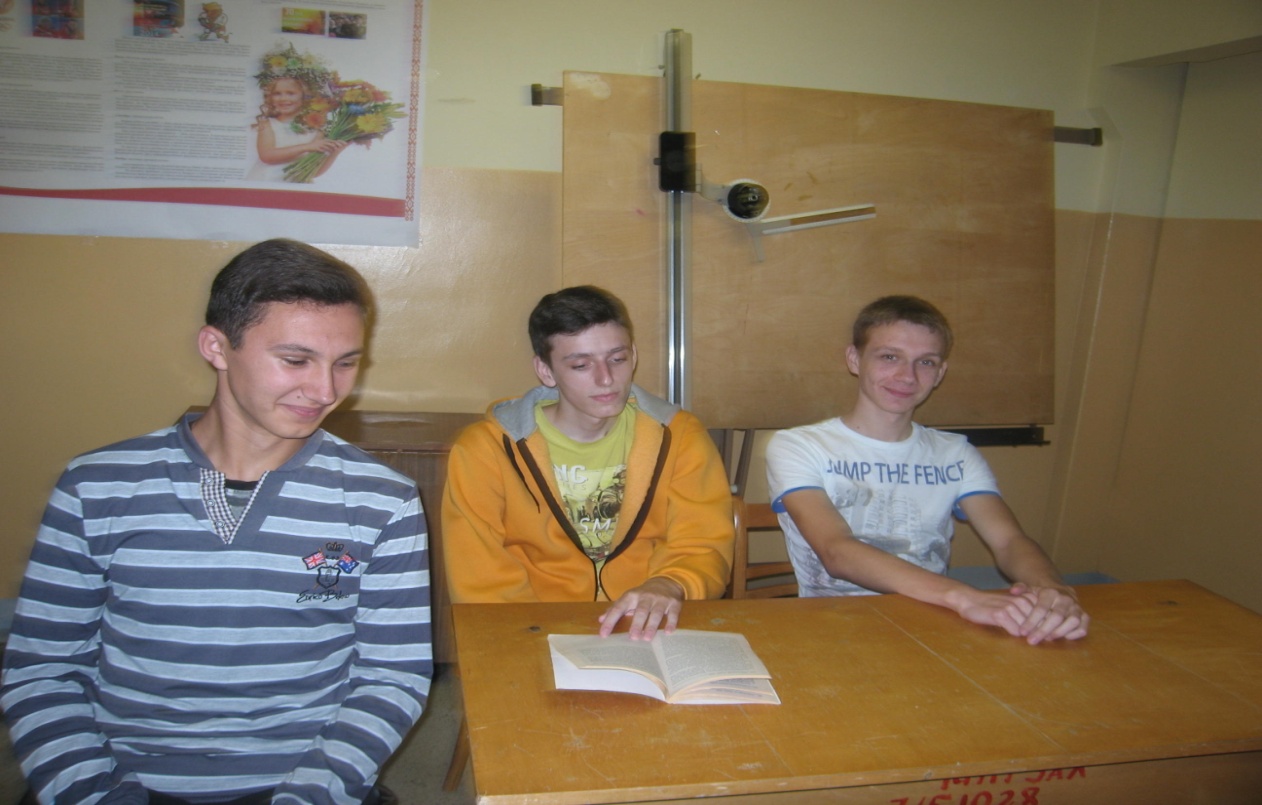 Найбольш непрымальныя якасці асобы
2015				2013
Здрадніцтва    91%          Хлуслівасць 97%
Хлуслівасць   89% 	         Здрадніцтва  86%
Крывадушнасць  82% 	Эгаізм  72%
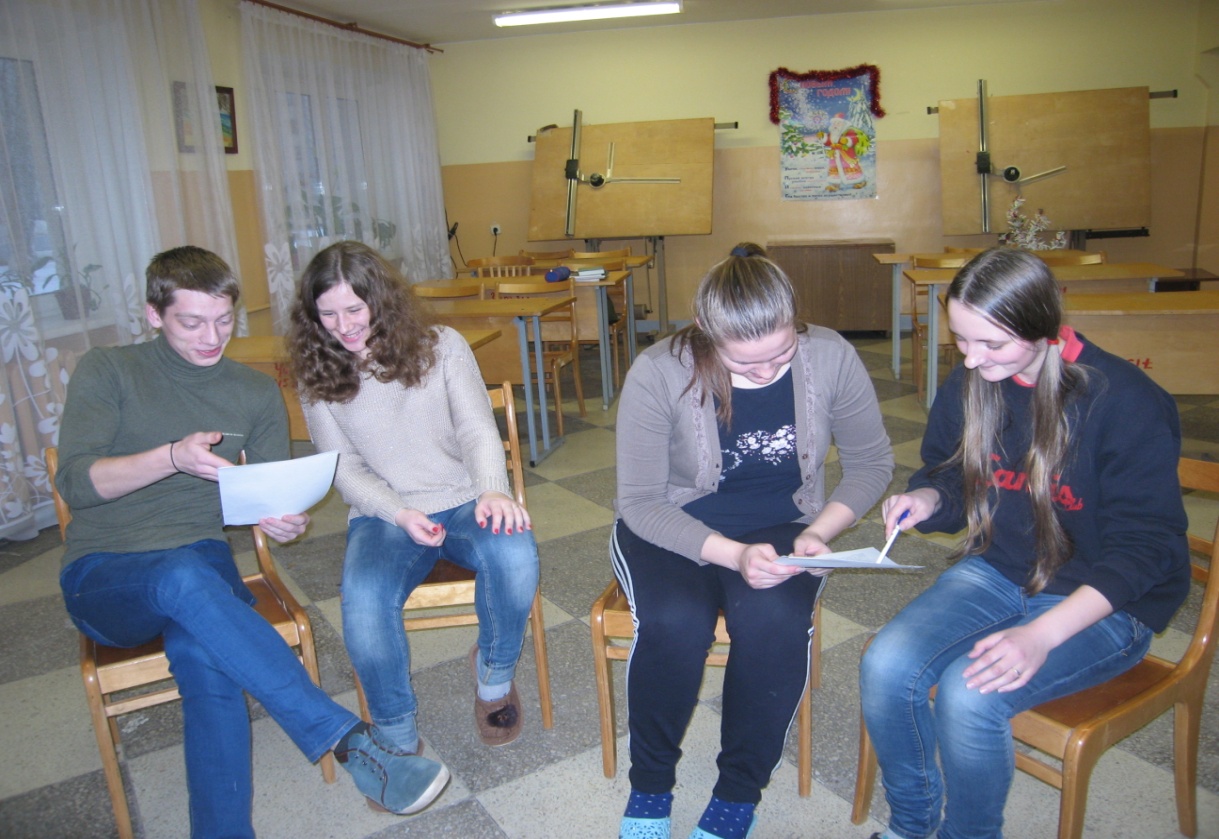 Найбольш непрымальныя якасці асобы
2015				2013
4. Эгаізм 69% 		   Крывадушнасць 70%
5. Нахабства 65%  	   Зайздрасць 60%
6. Зайздрасць 62%           Нахабства 58%
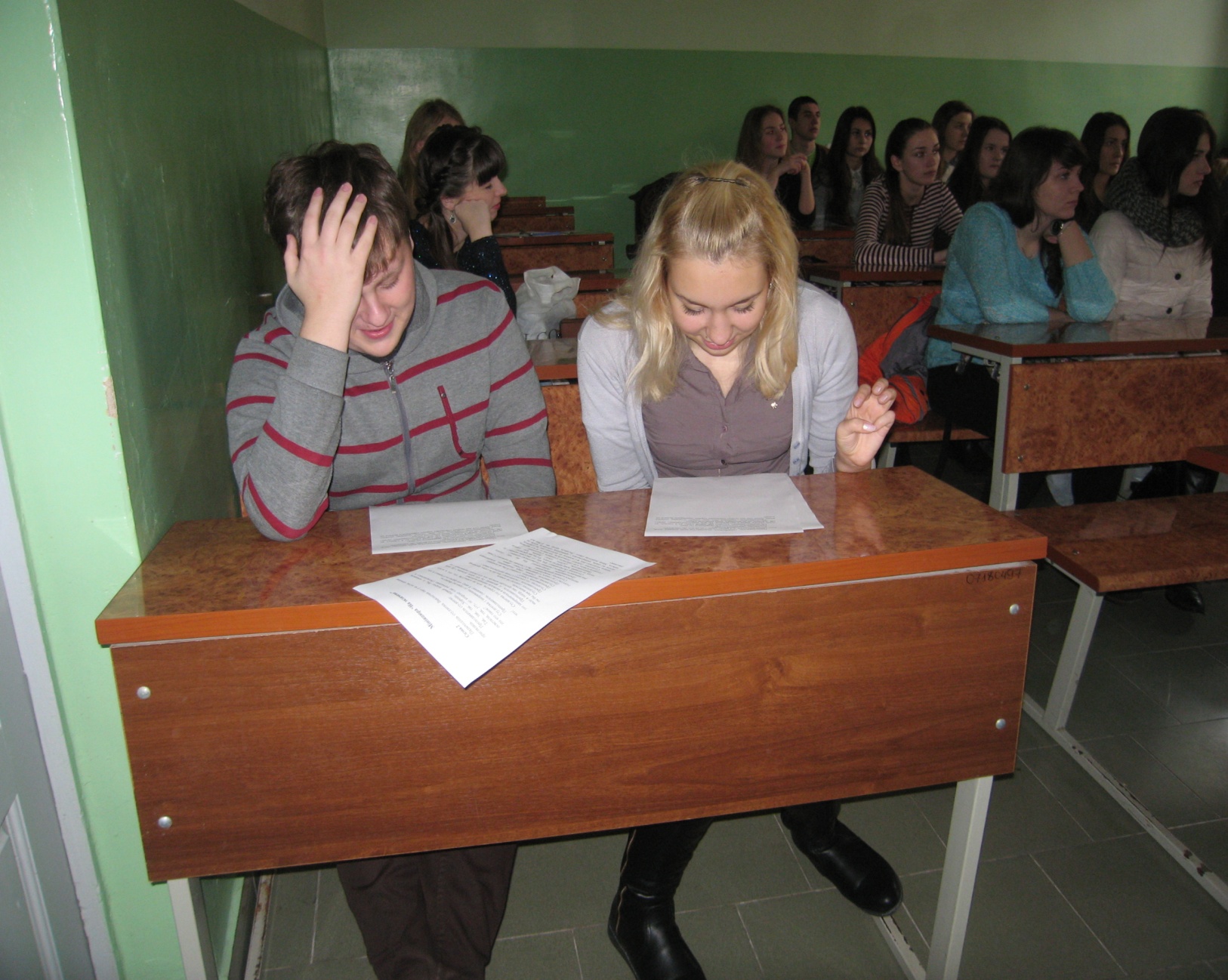 Найбольш непрымальныя якасці асобы
2015				2013
Тры студэнты 			Адзін студэнт 
адзначылі				адзначыў
Фанабэрыстасць,		непунктуальнасць
 неталерантнасць,
 развязнасць
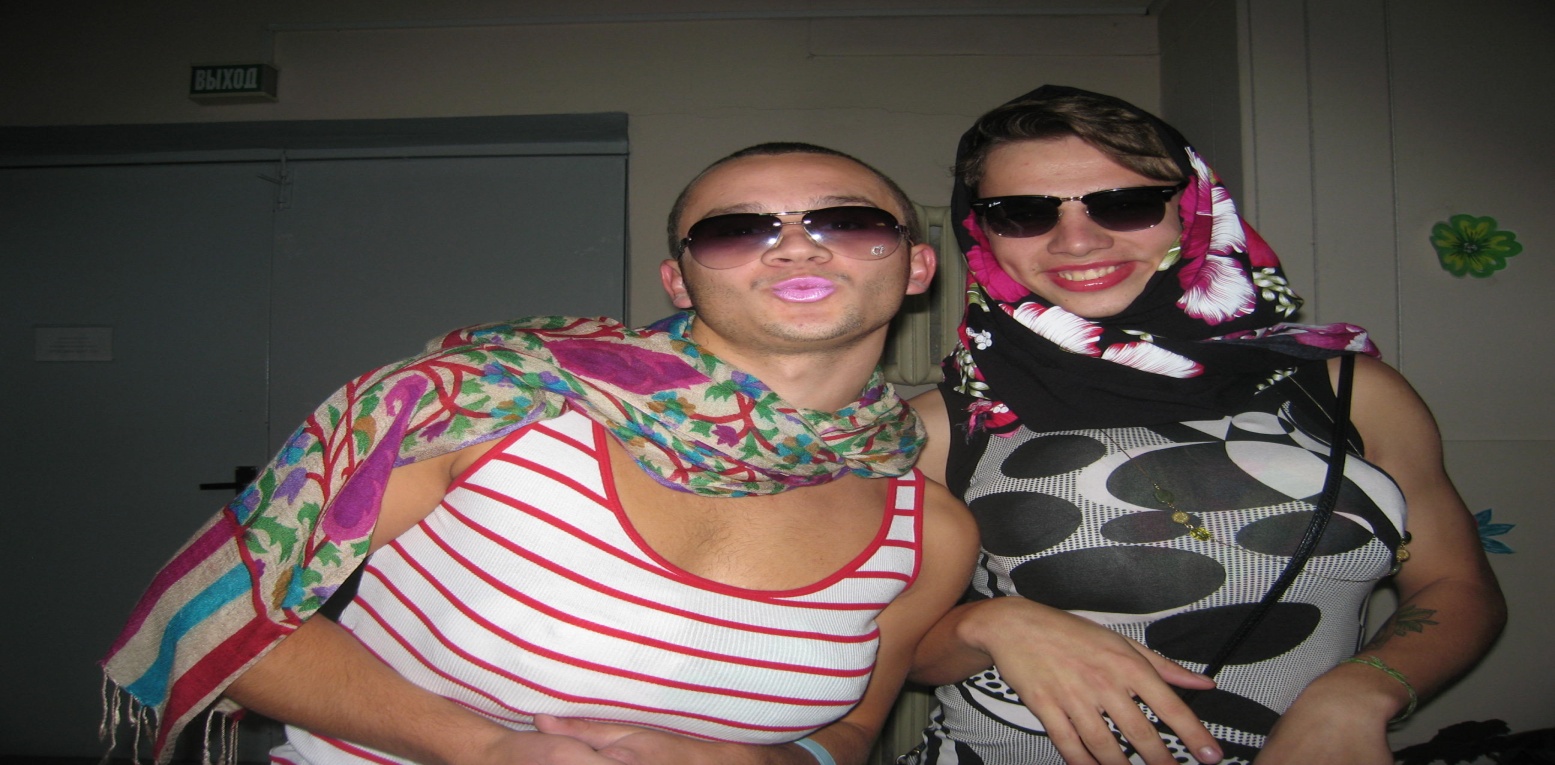 Адмоўныя з’явы ў маладзёвым асяродку
2015				2013
1. Грэблівыя адносіны 	Тое ж самае +
 да элементарных нормаў 	наркаманія 66%
культуры:               
нахабства,
брыдкаслоўе, 
непавага 
да старэйшых– 73%
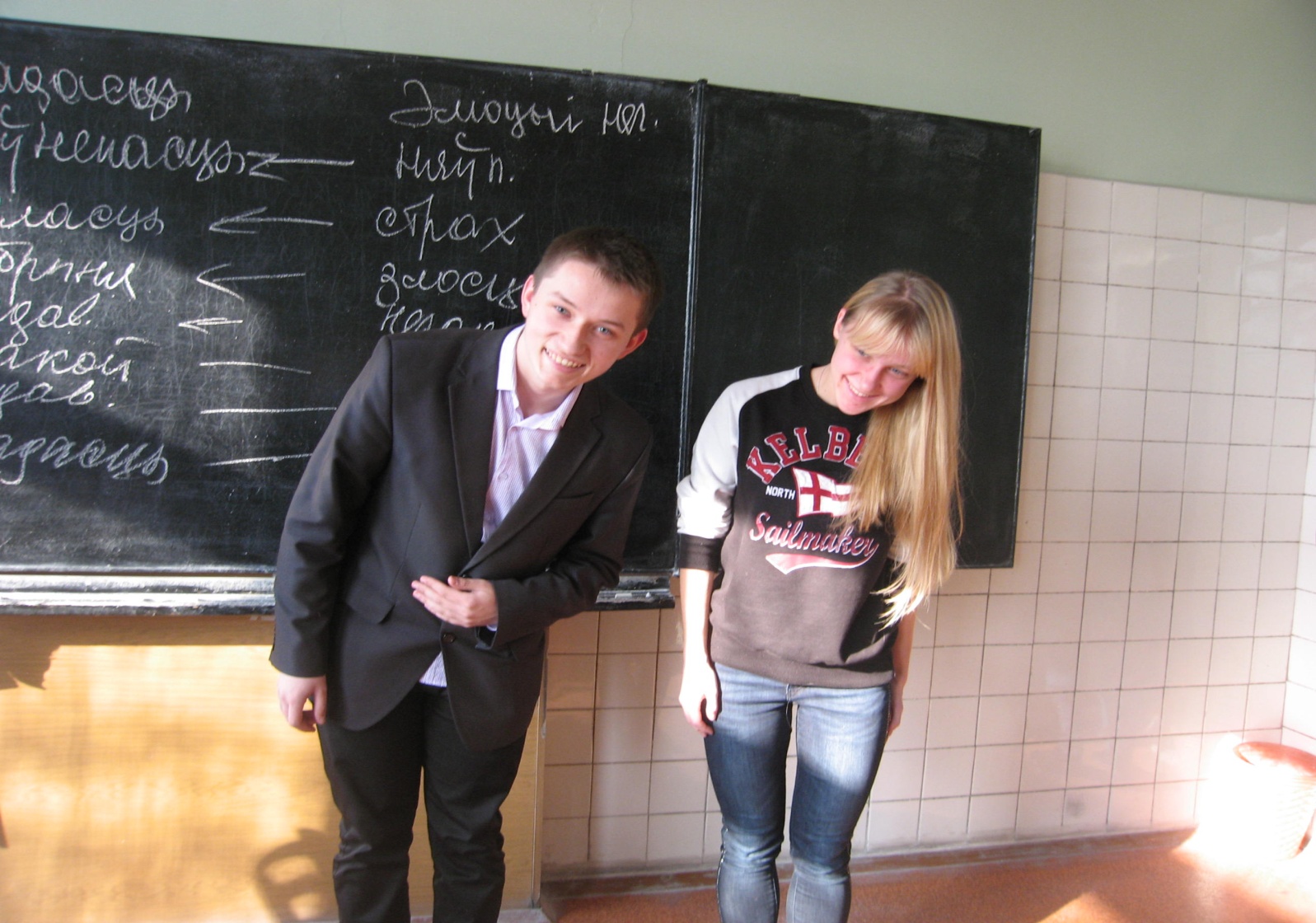 Адмоўныя з’явы ў маладзёвым асяродку
2015				2013
2. Наркаманія 70% 	      Страта маральных
					      арыенціраў  64%
3. Спажывецкія адносіны	Злоўжыванне
 да бацькоў,			алкаголем – 56%
 дзяржавы				
 і грамадства 58%
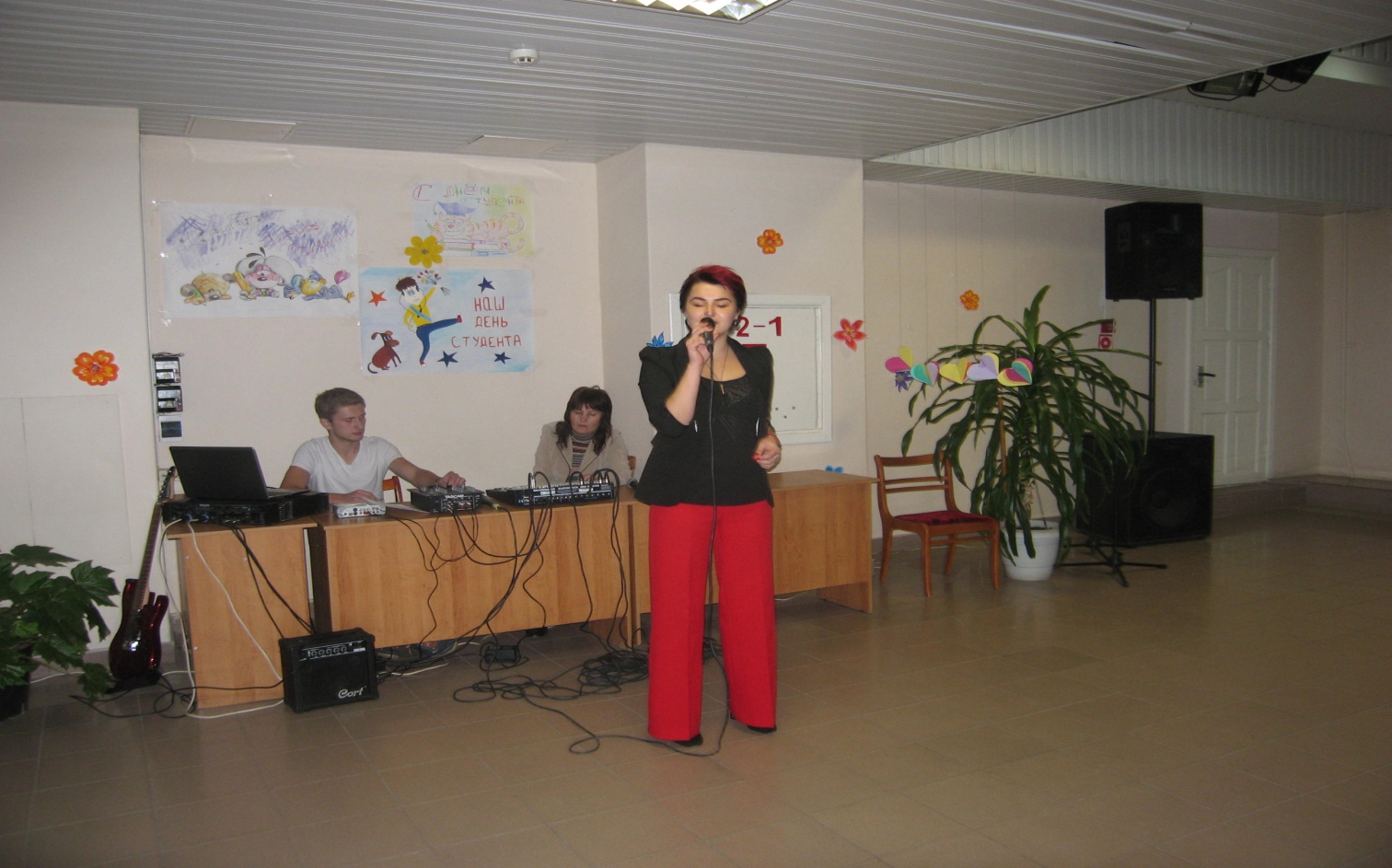 Адмоўныя з’явы ў маладзёвым асяродку
2015				2013

4. Страта					 Рост злачынства 56%
 маральных 
Арыенціраў  53%
5. Рост злачынства 50%   	                   Спажывецкія адносіны да 					    	 бацькоў, дзяржавы і 						грамадства; 
					праяўленне экстрэмізму; 
					агрэсіўныя адносіны; 
					негатыўныя выказванні 
					аб прадстаўніках другіх нацый, 
					распальванне 
					нацыянальнай варожасці – 53%)
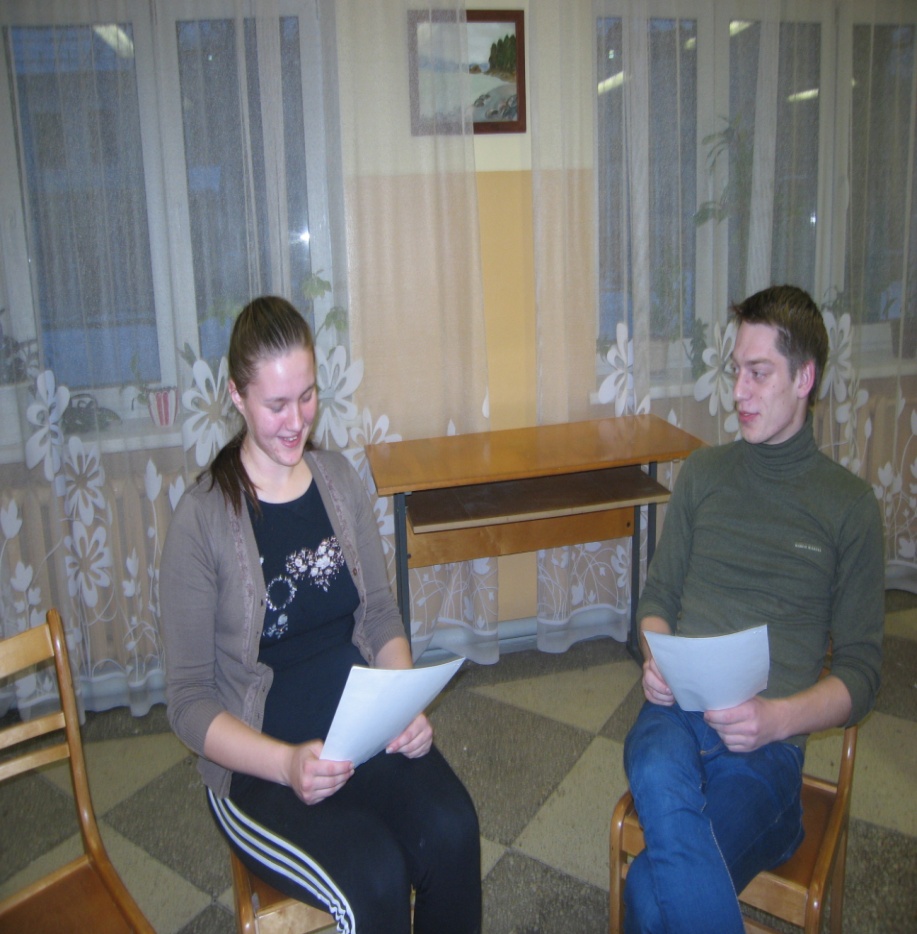 Адмоўныя з’явы ў маладзёвым асяродку
2015				2013
6. Праяўленне экстрэмізму;		 Нікацінавая
агрэсіўныя адносіны; 		залежнасць – 46%
негатыўныя выказванні
 аб прадстаўніках другіх нацый,
 распальванне 
нацыянальнай варожасці – 49%

7. Нікацінавая 				Злоўжыванне залежнасць – 41% 			півам – 26%
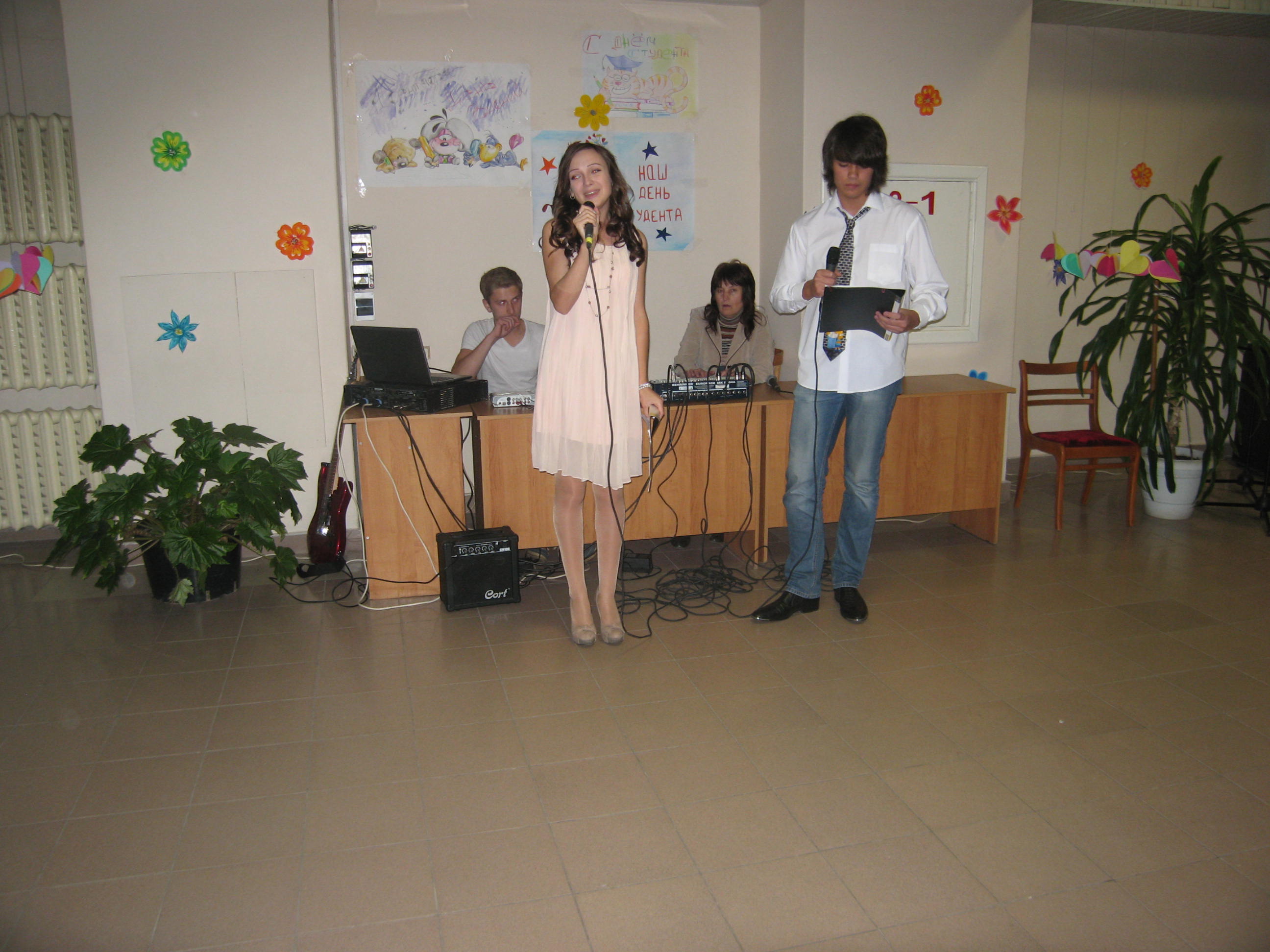 Адмоўныя з’явы ў маладзёвым асяродку
2015				2013
8. Злоўжыванне				__
 	алкаголем  56%
Злоўжыванне 				__
	півам – 19%)
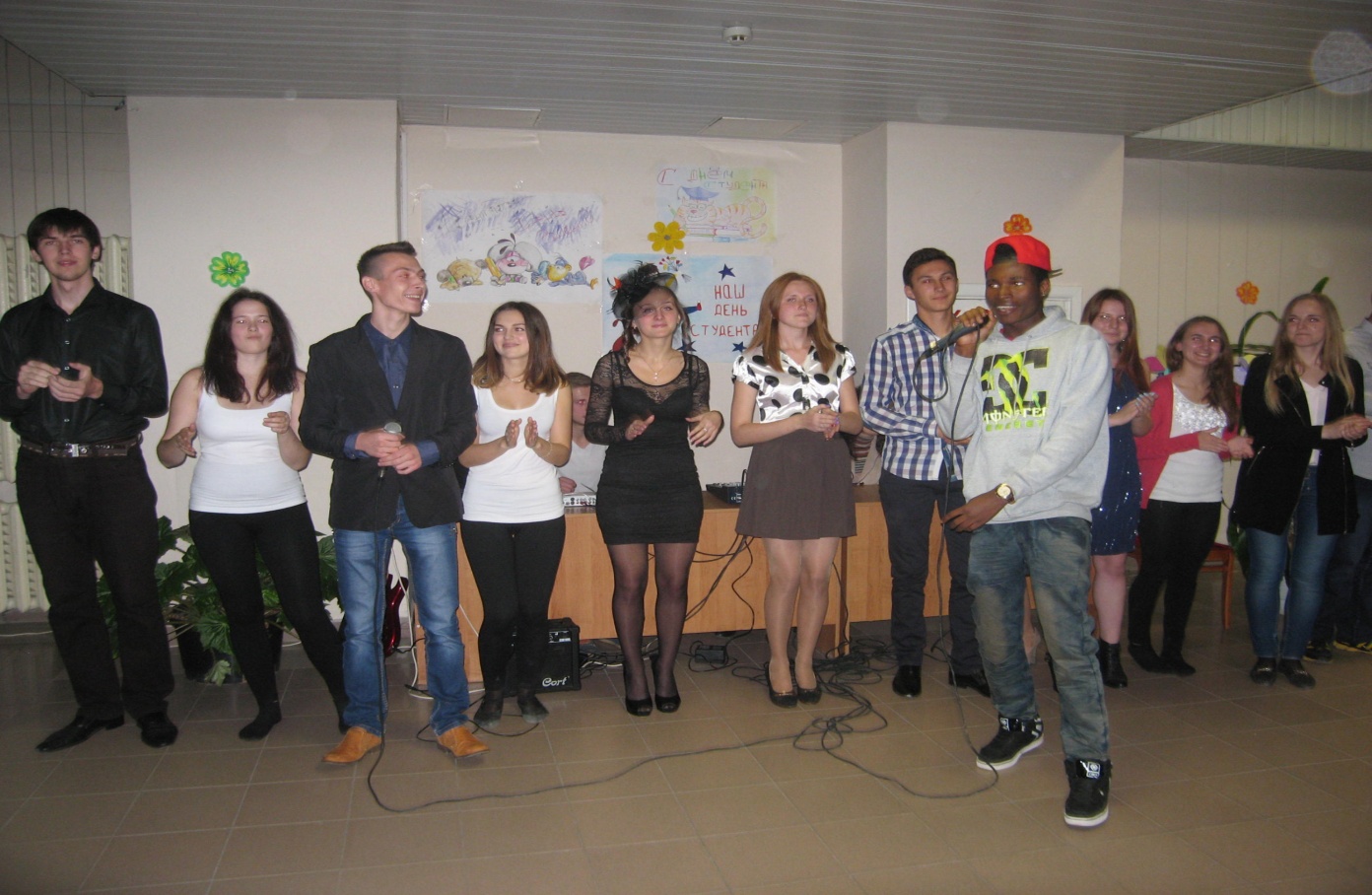 Адмоўныя з’явы ў маладзёвым асяродку
2015				2013
Дадаткова				Адзін студэнт
тры студэнты				адзначыў
 адзначылі				 вычварнасць (рус. 
 порядком «испорченную»	извращенность) 
 систему образования,		
 необразованность,
 безнравственность, 
отсутствие своего мнения, 
стремление за толпой 
	и трендами
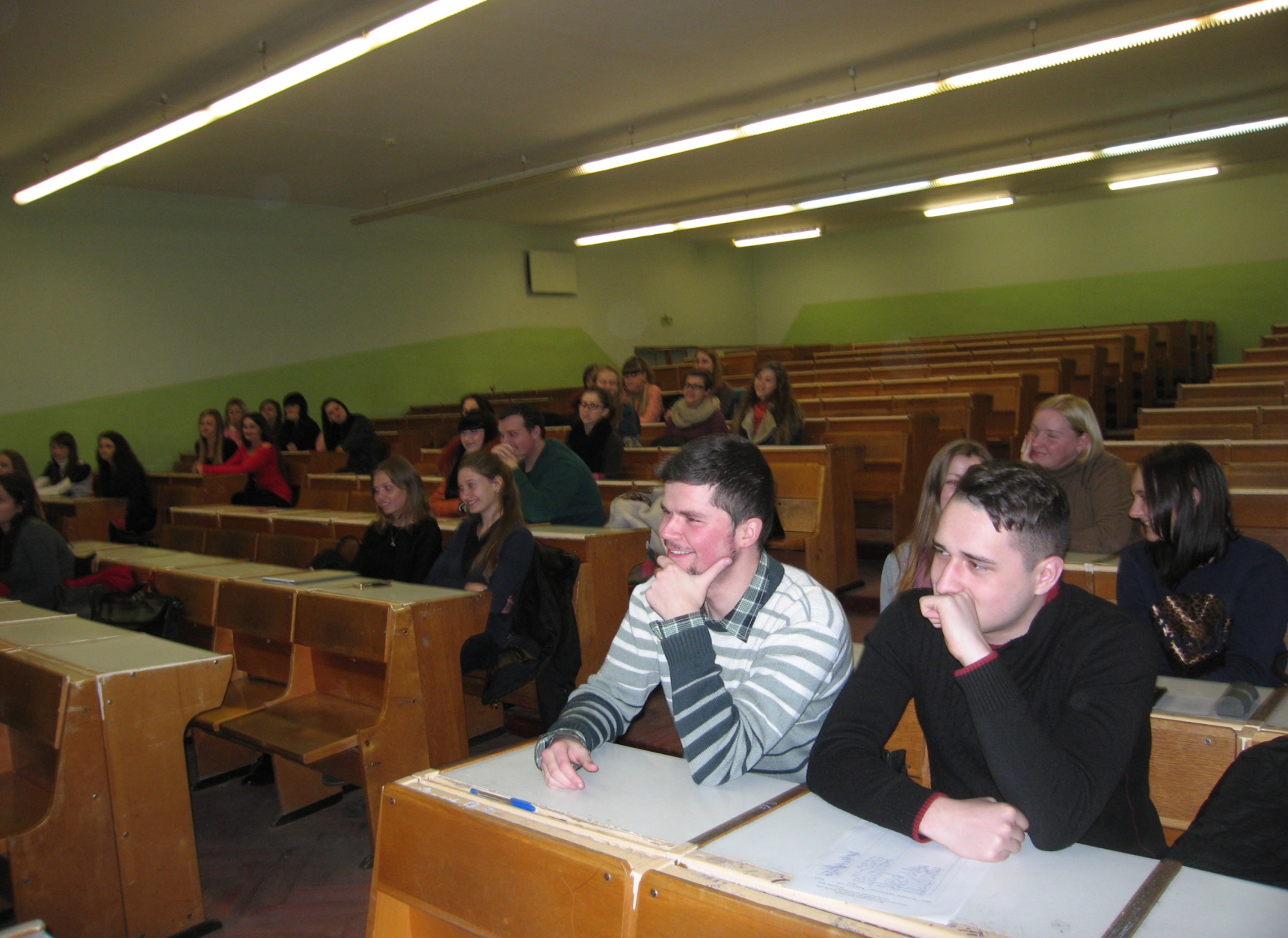 Дзякуй за ўвагу
З павагай 
			педагог-псіхолаг
				Людміла Мікалаеўна Дзіцэвіч
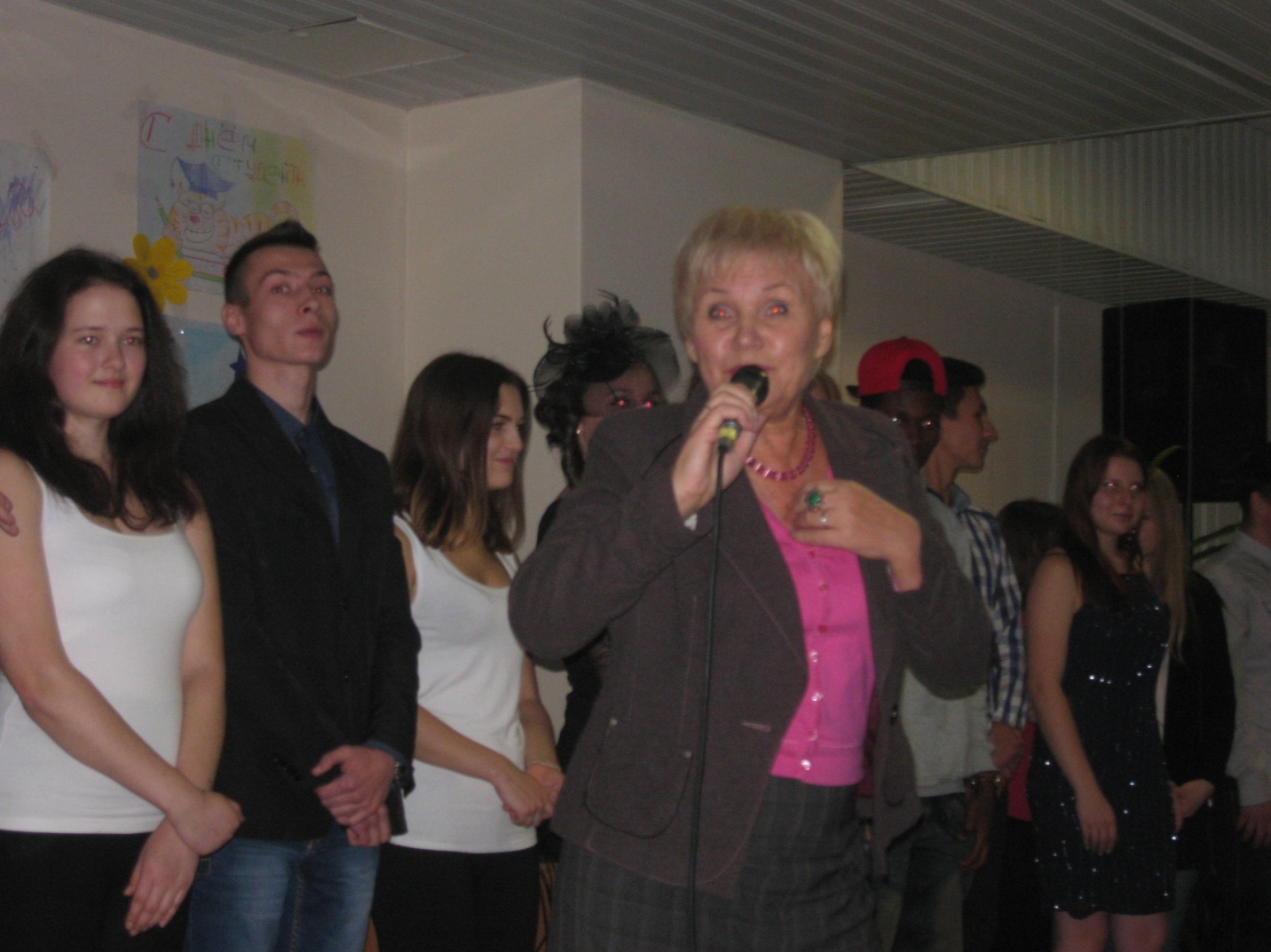